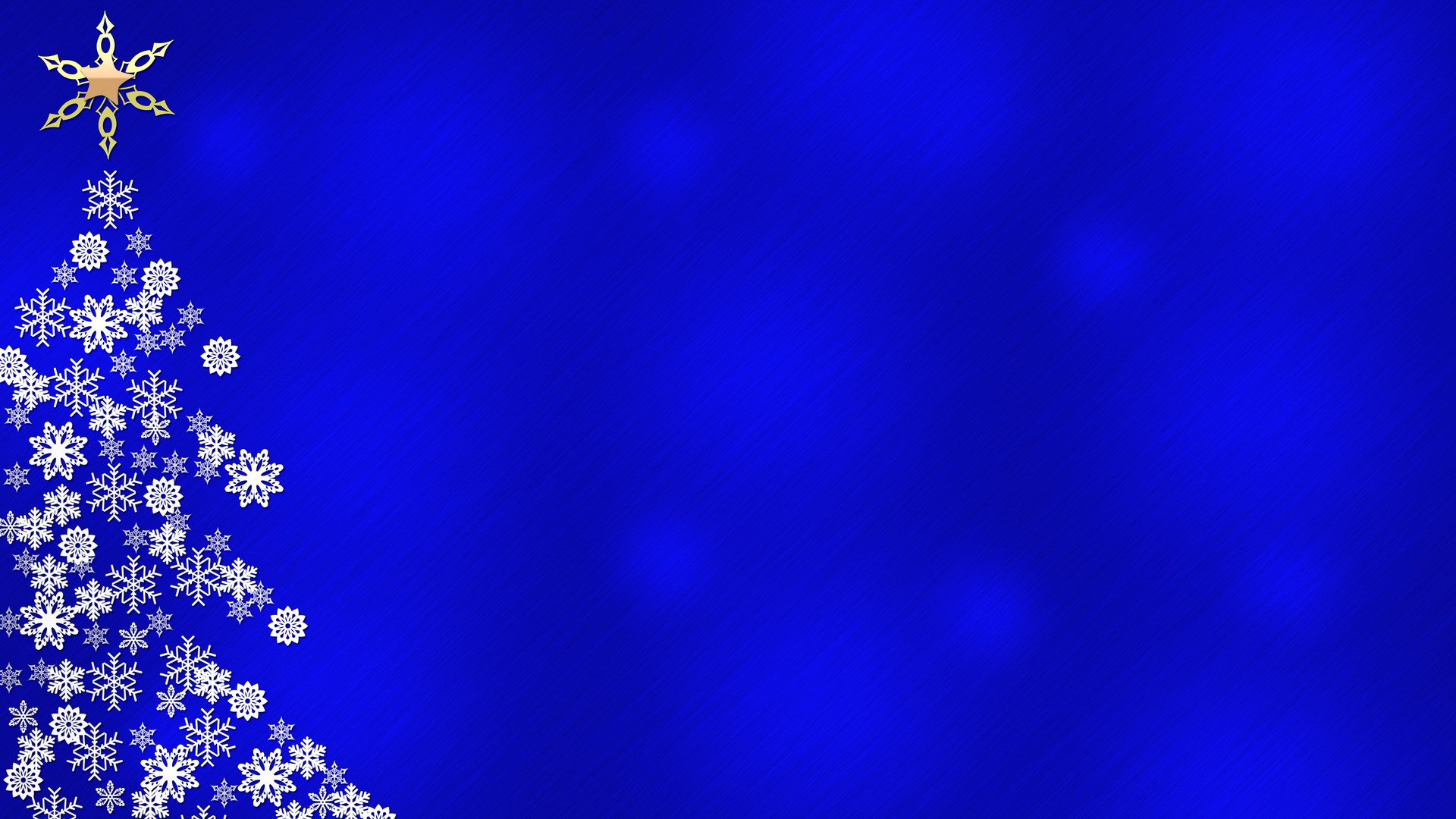 Муниципальное бюджетное учреждение дополнительного образования города Ульяновска «Центр детского творчества №2»
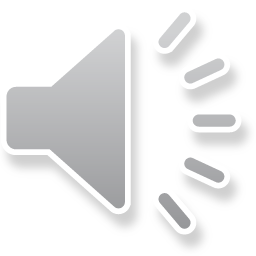 Мини-игра 
«Новогодний ремикс»
игру разработала: 
ПЕДАГОГ ДОПОЛНИТЕЛЬНОГО ОБРАЗОВАНИЯ 
МБУ ДО г.Ульяновска 
«ЦДТ №2»
Лычкина Татьяна Павловна
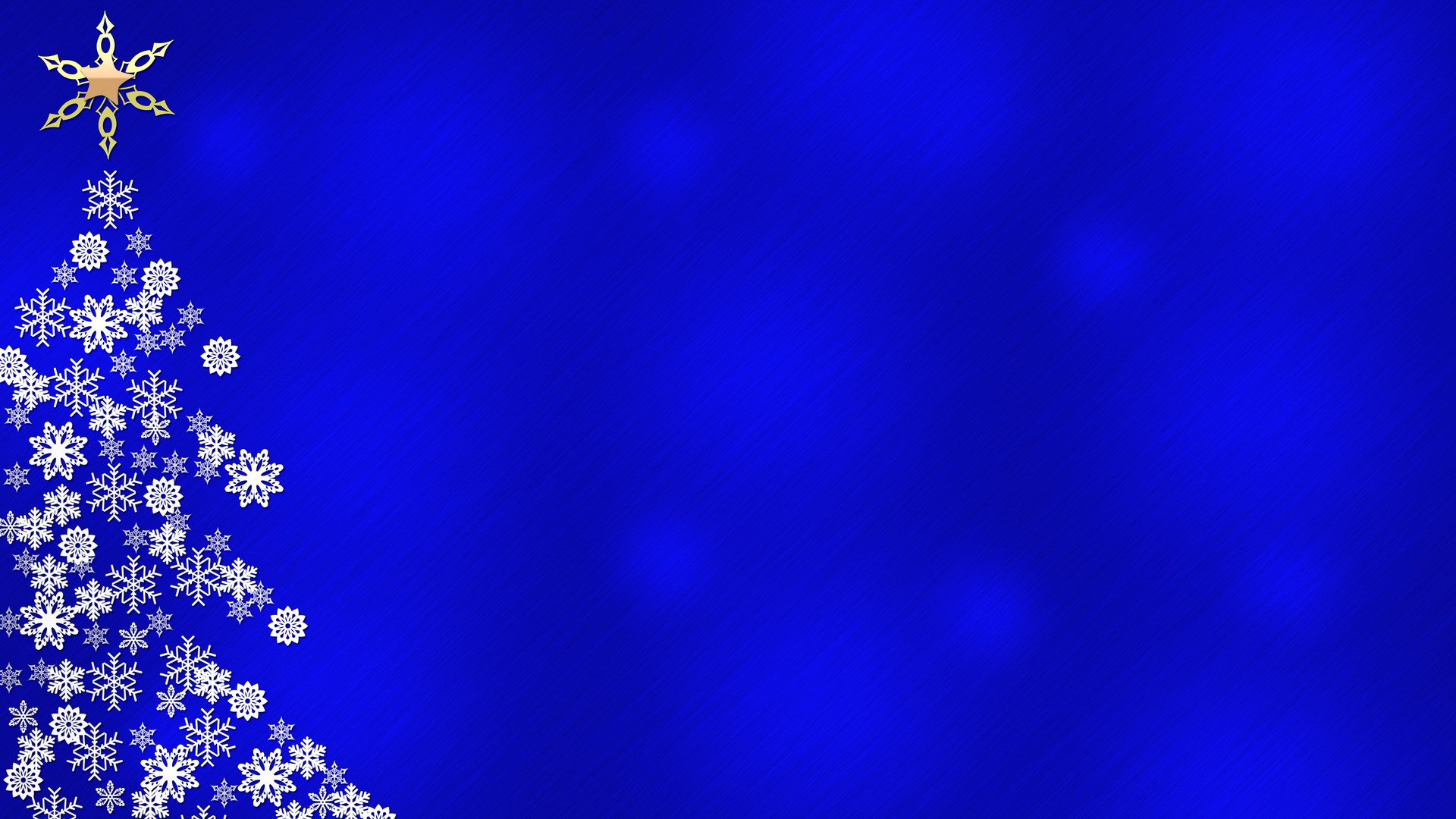 1 раунд 
«Расшифруй ребус»
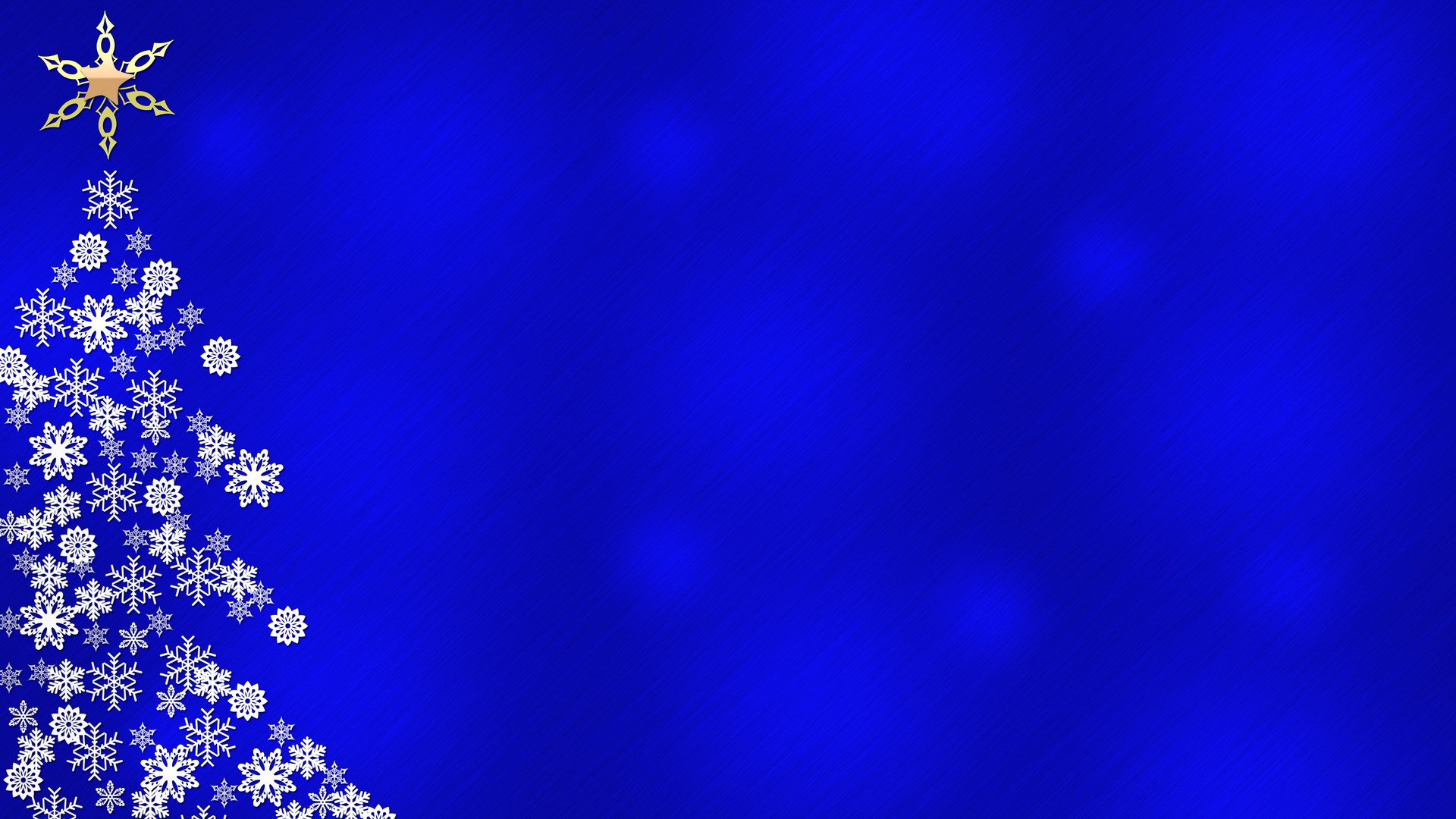 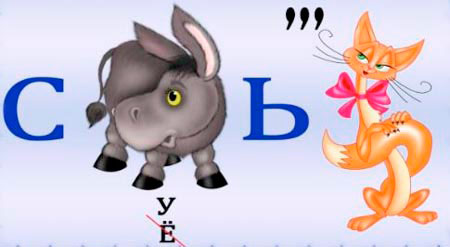 Сосулька
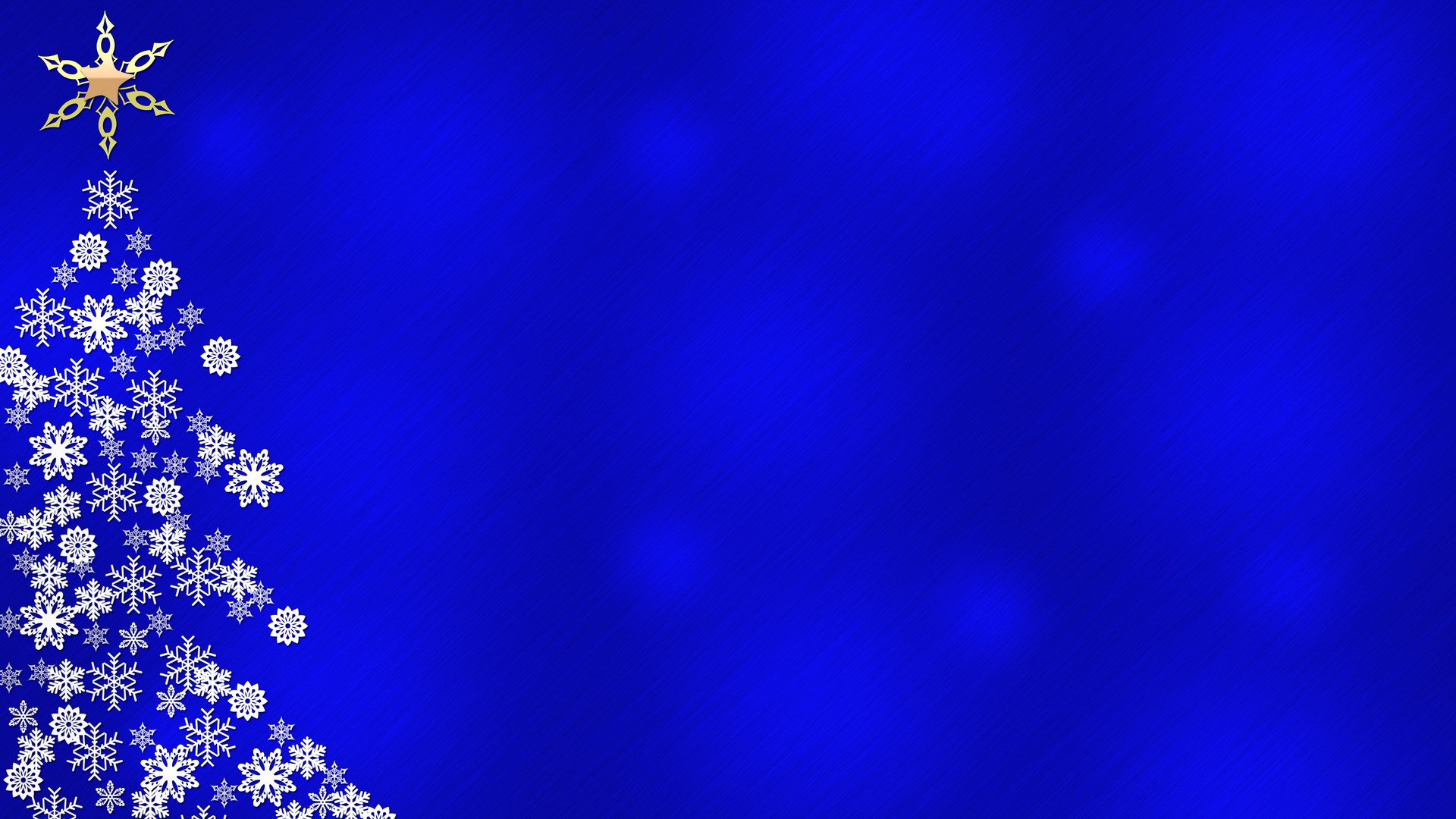 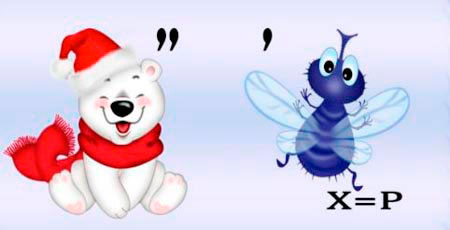 Мишура
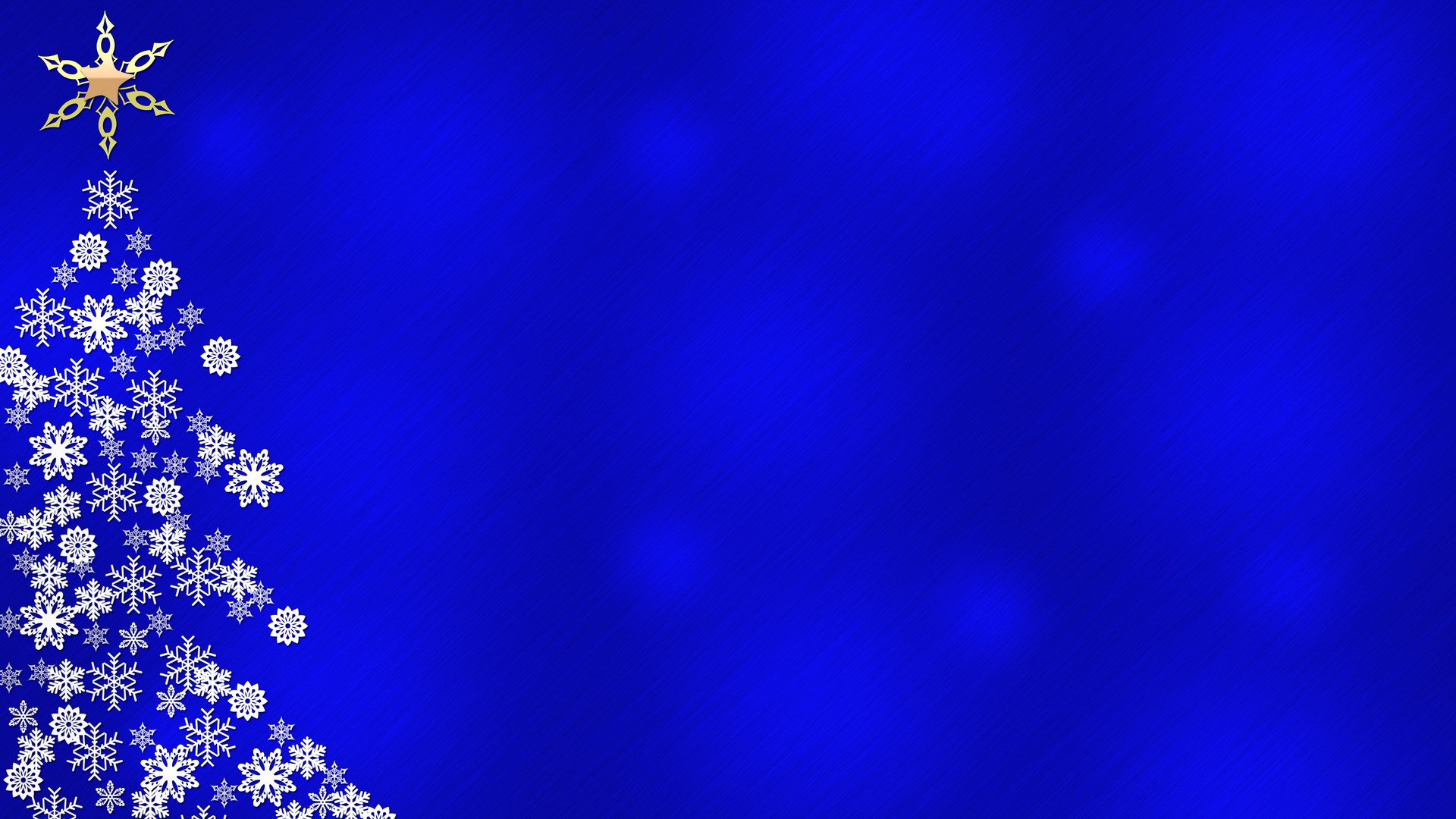 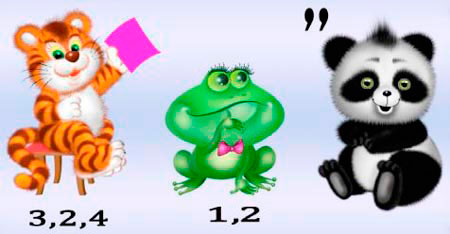 Гирлянда
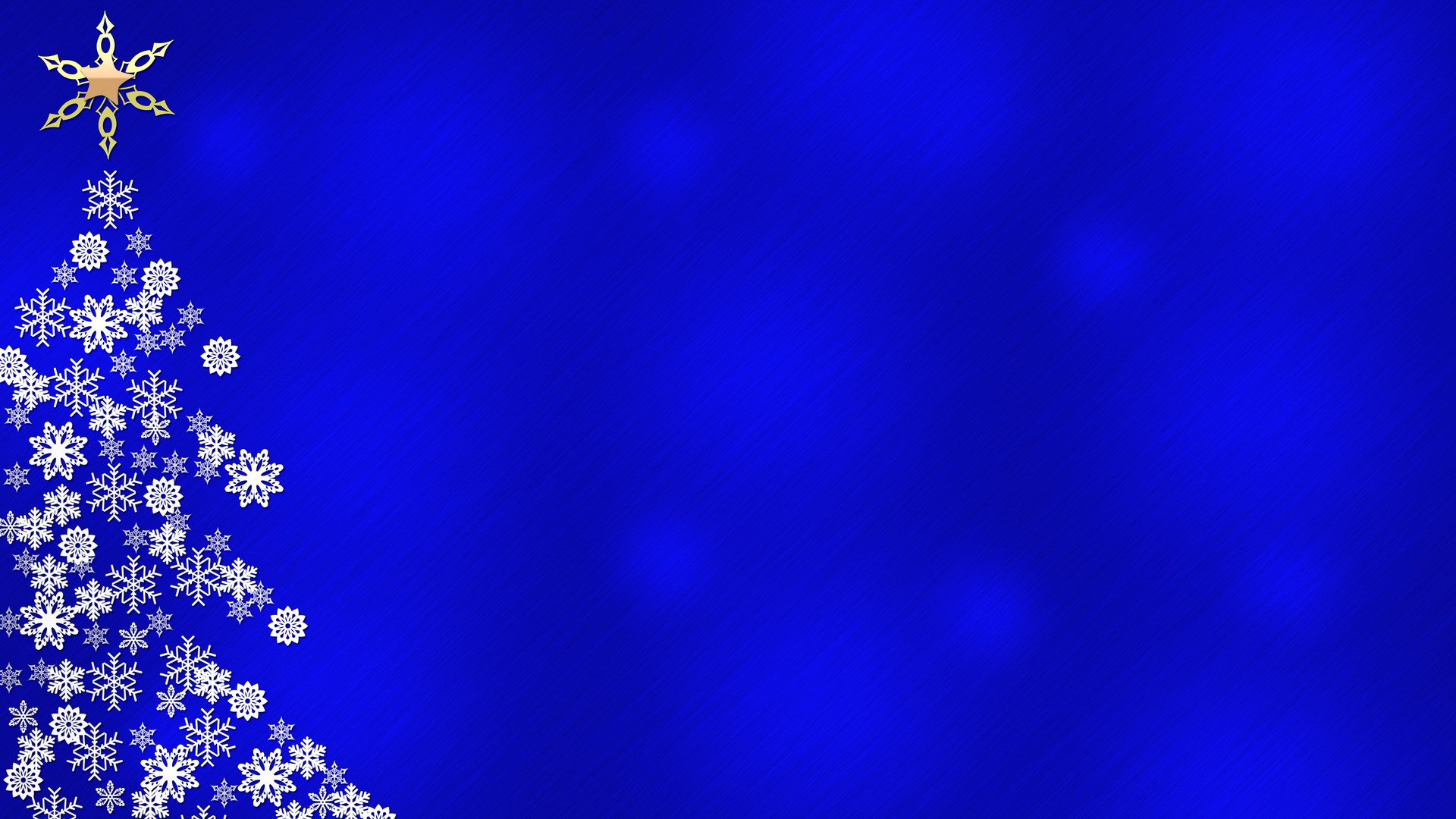 2 раунд 
«Силуэты»
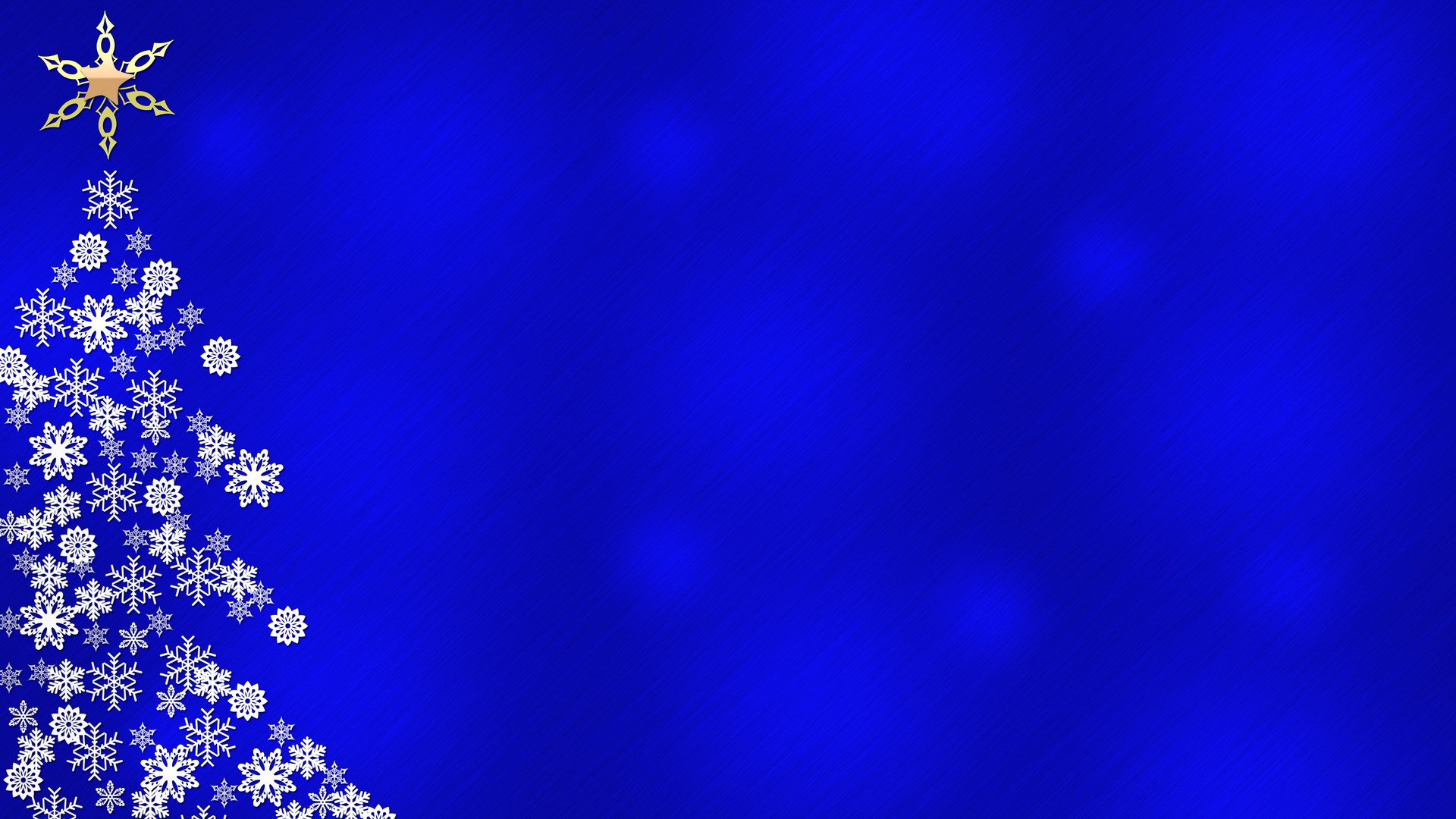 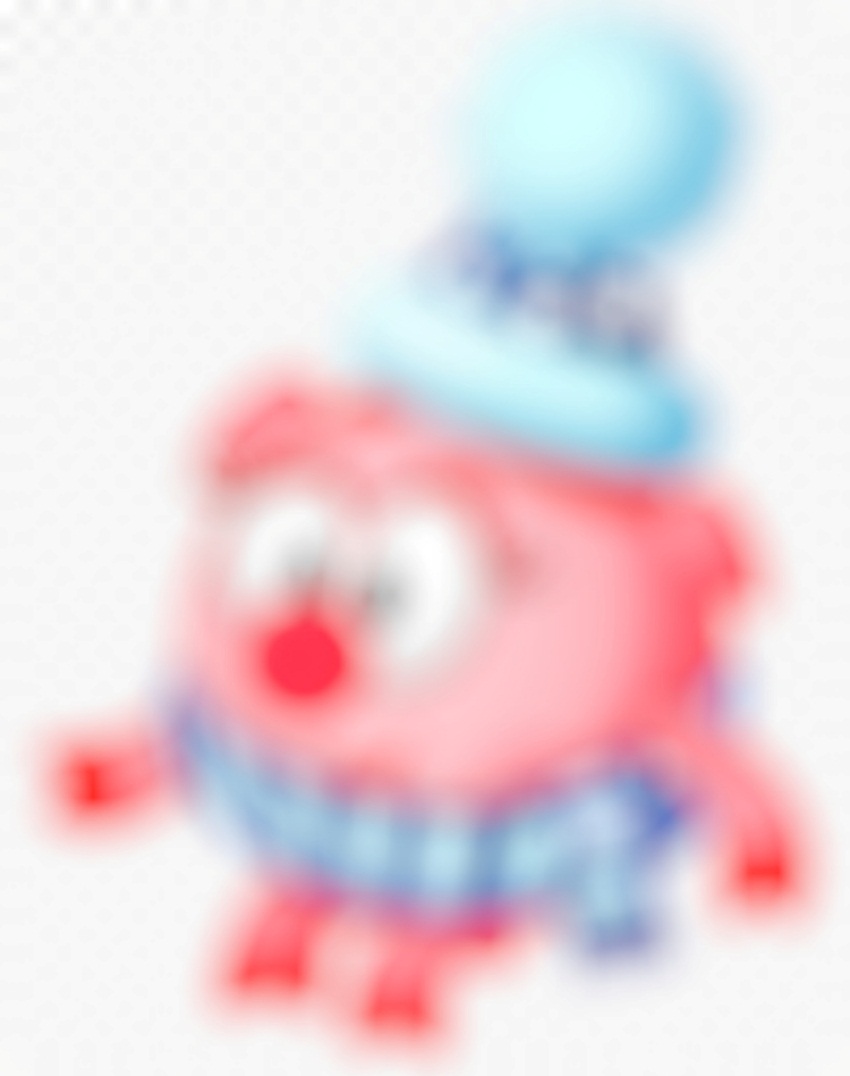 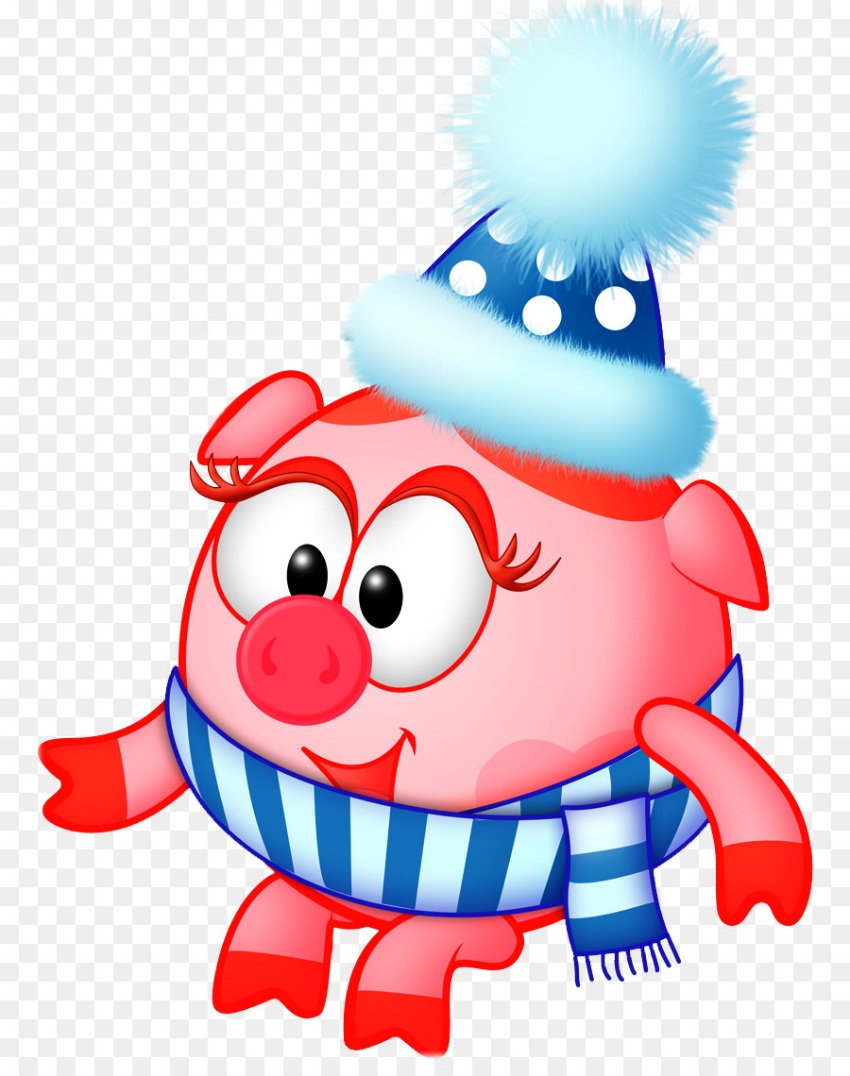 Нюша
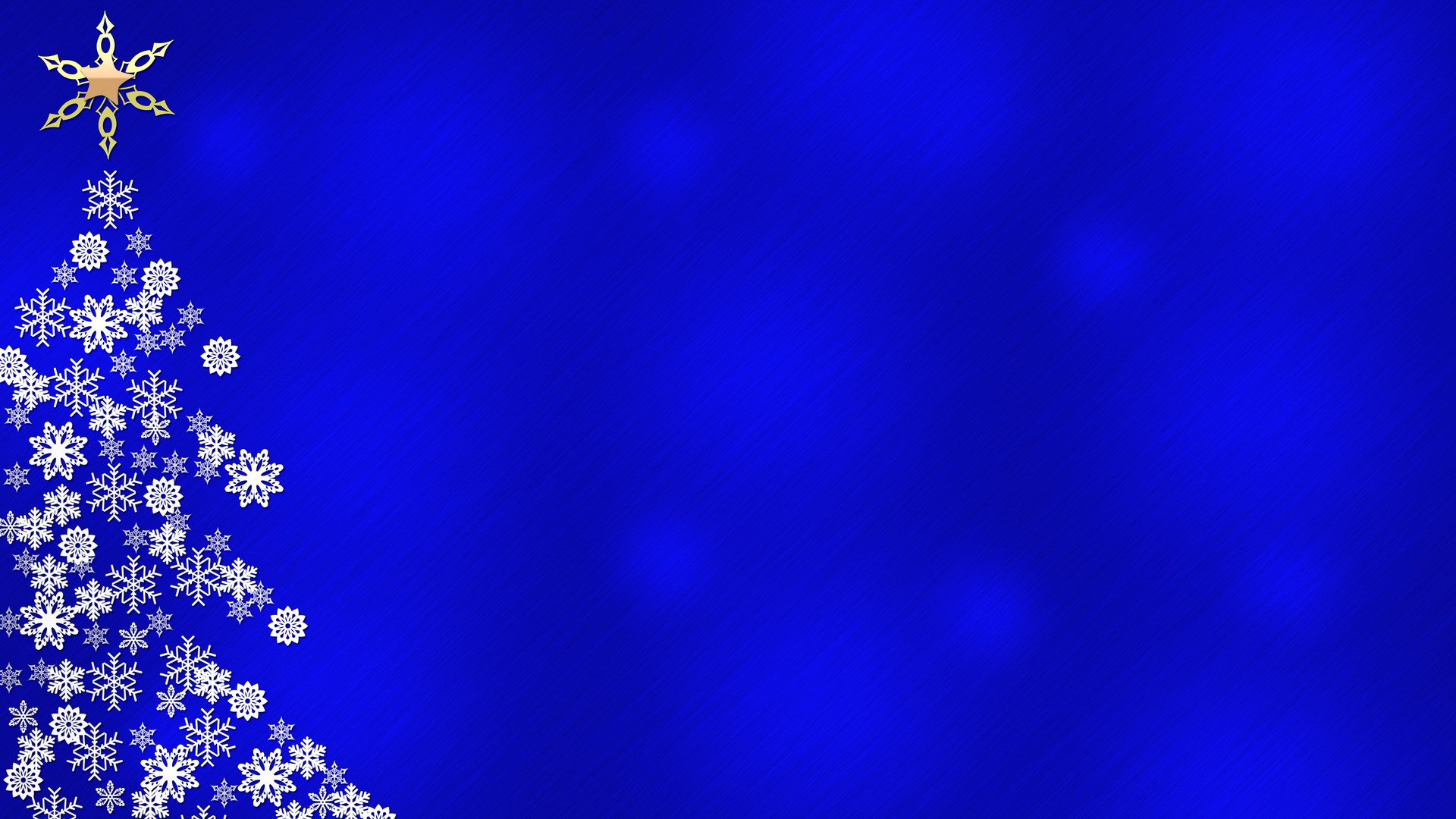 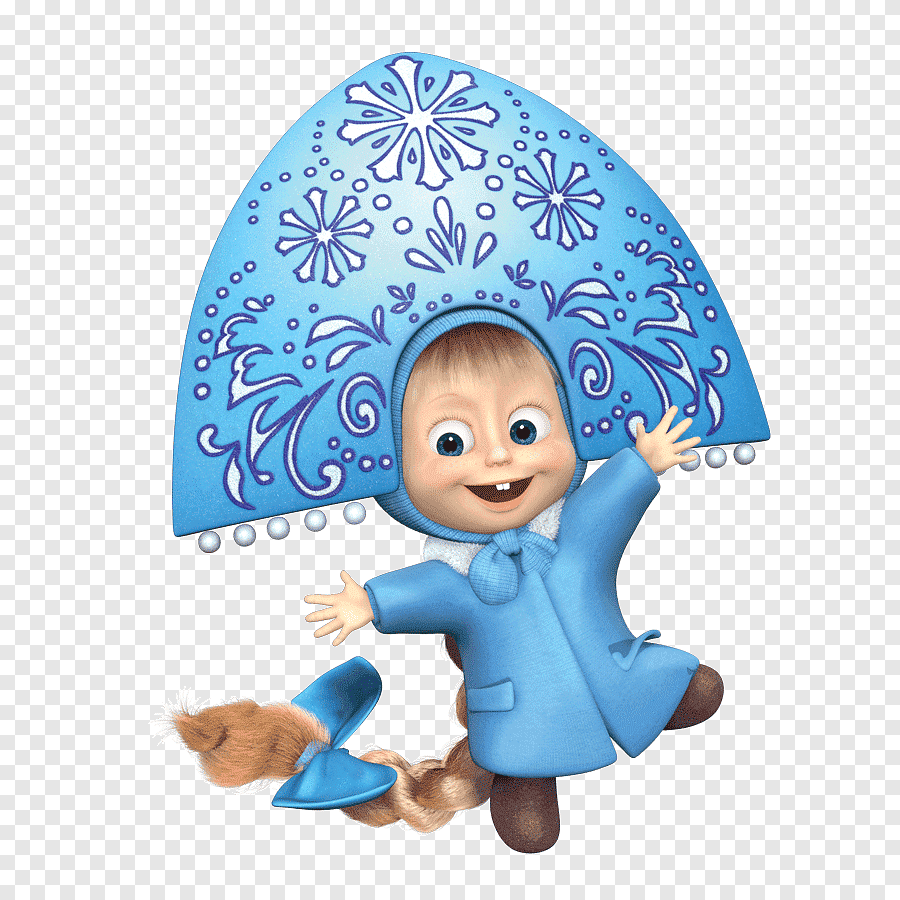 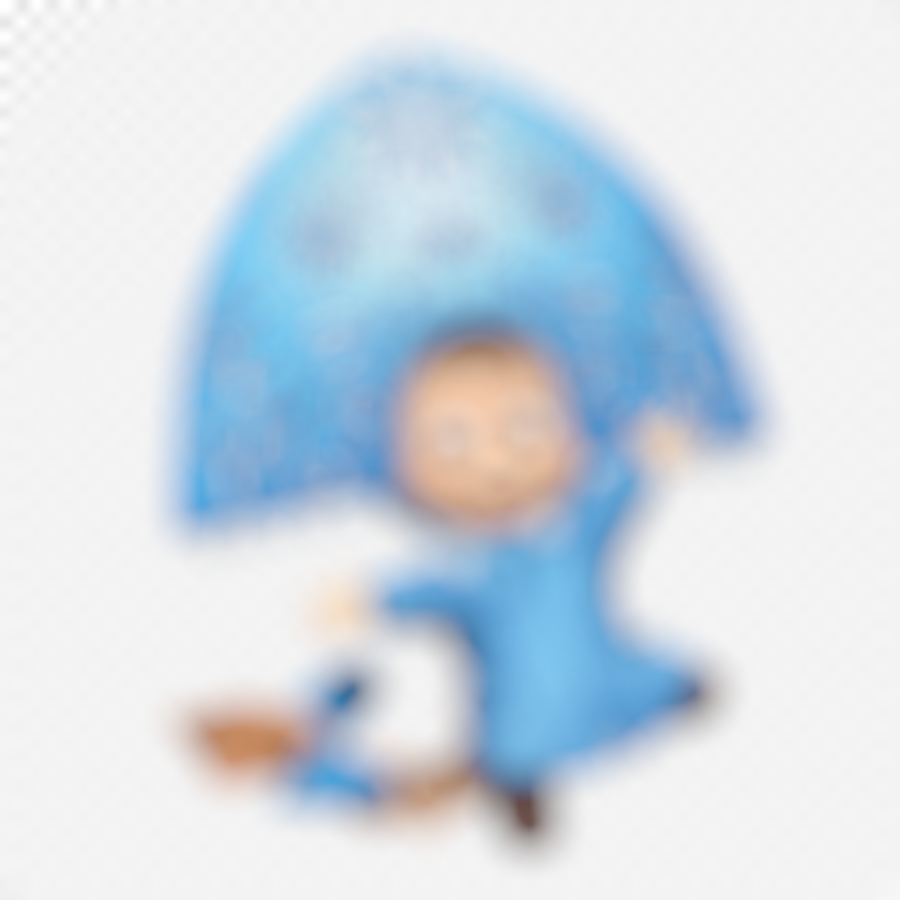 Маша
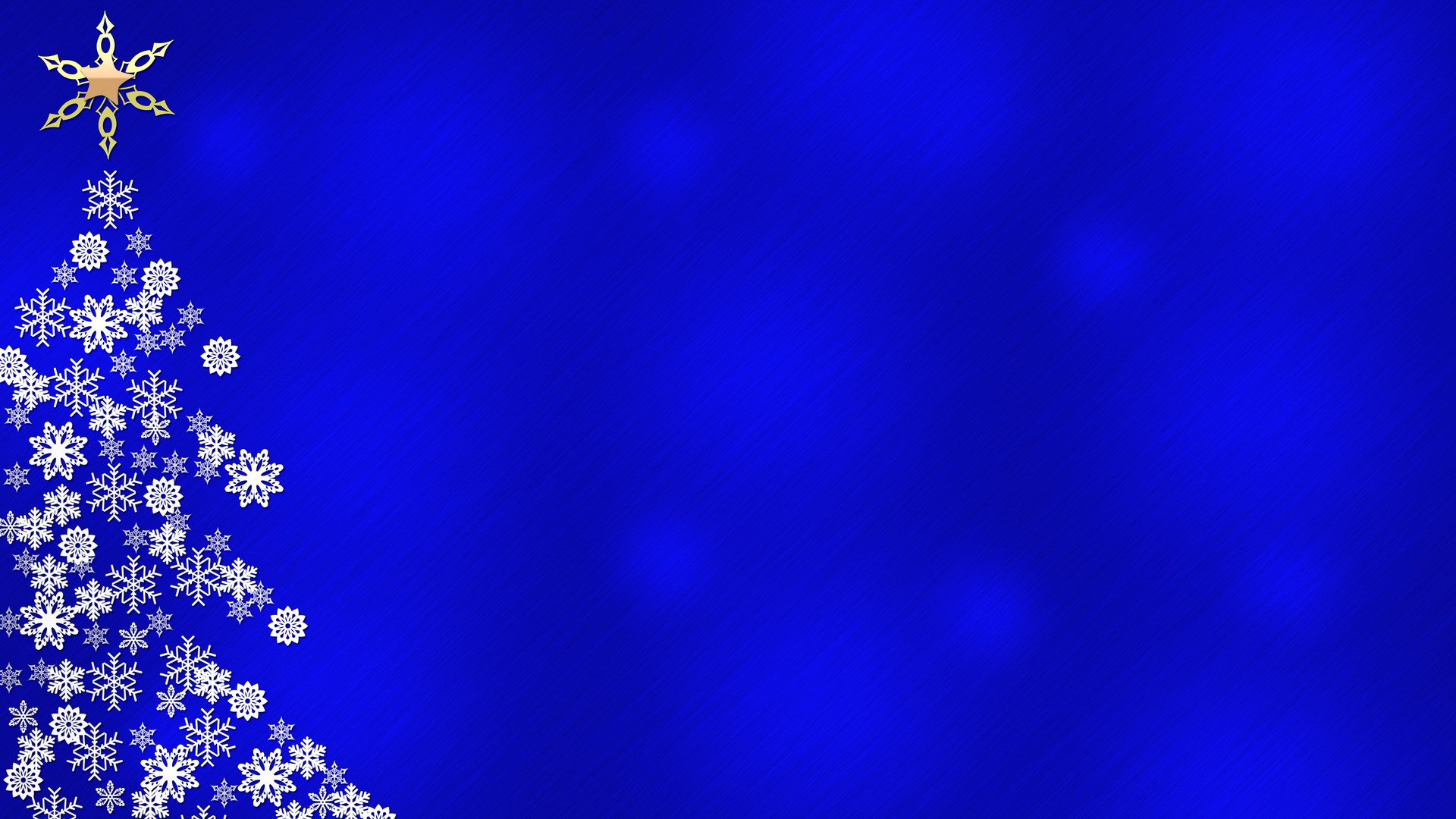 3 раунд 
«Угадай мелодию»
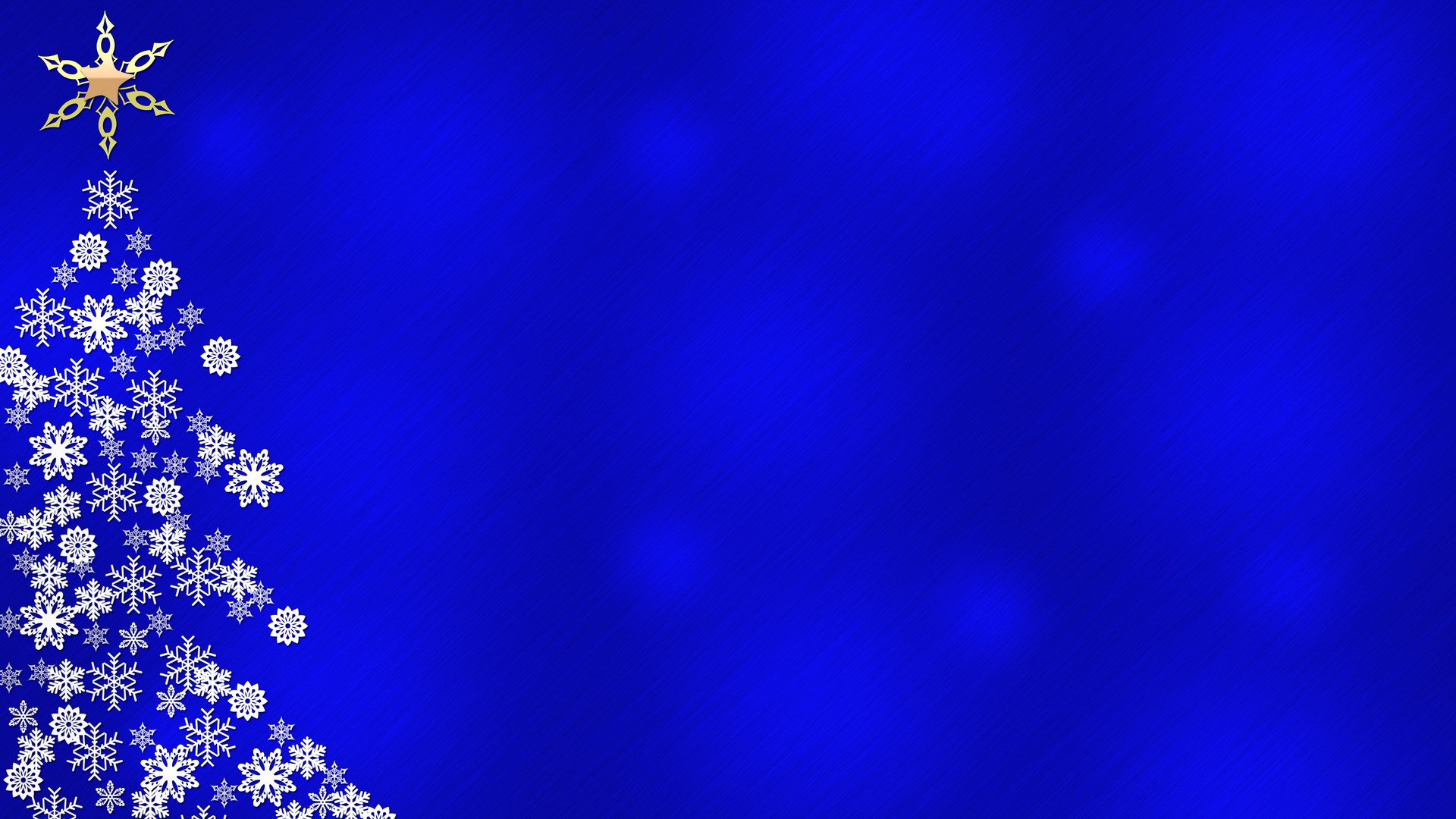 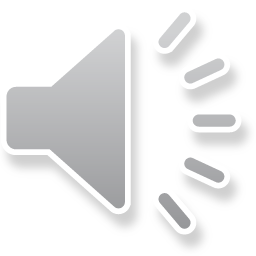 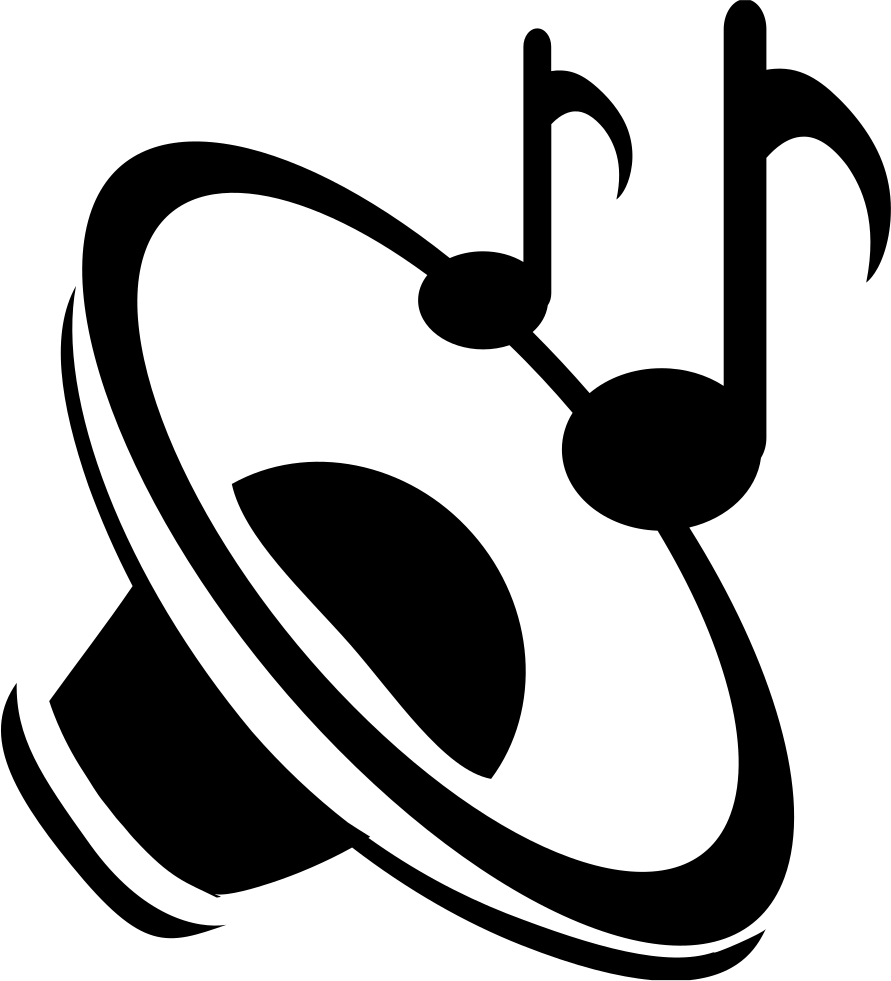 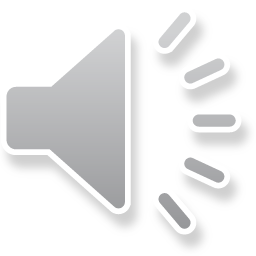 Песня Умки